Обзор механизмов безопасности SDN контроллеров
Выполнил: 
студент гр. К4111с
Т.А. Анциферова
SDN архитектура
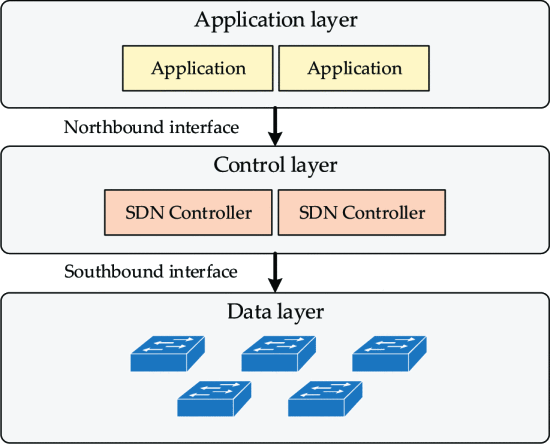 Базовые принципы SDN
Логическая централизация
Разделение Data plane и Control plane
Ключевые принципы программно-определяемых сетей
Виртуализация
Программируемость
Задачи SDN
Многоуровневый подход к решению проблем безопасности
Задачи SDN контроллера
Безопасность сетевых устройств
API-безопасность южного интерфейса
Безопасность SDN Applications
Безопасность контроллера
Технологии защиты от  уязвимостей, применяемые в SDN контроллерах
Спасибоза внимание!
Анциферова Т.А.